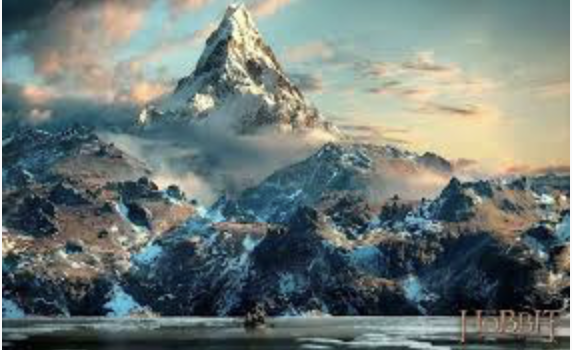 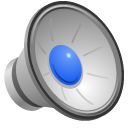 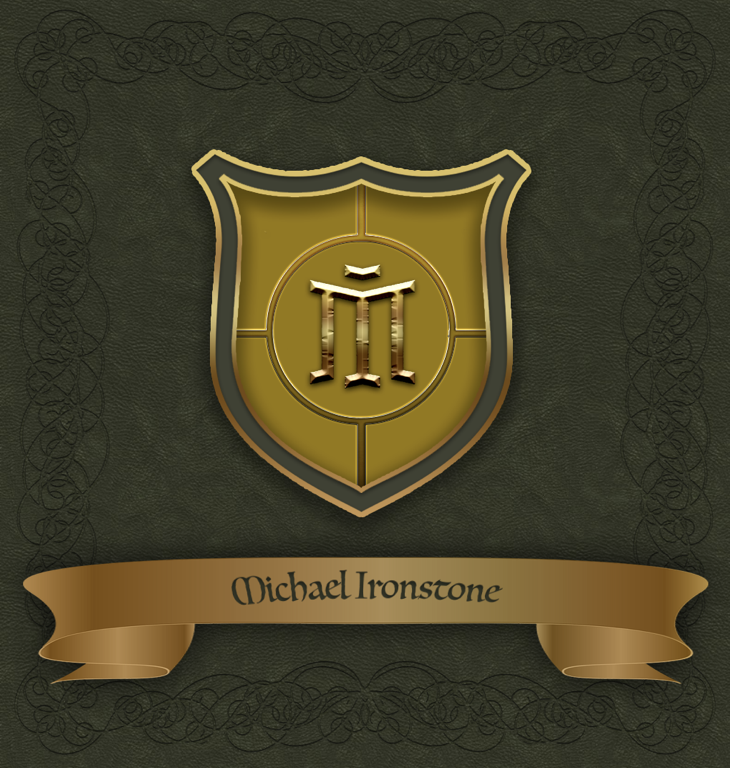 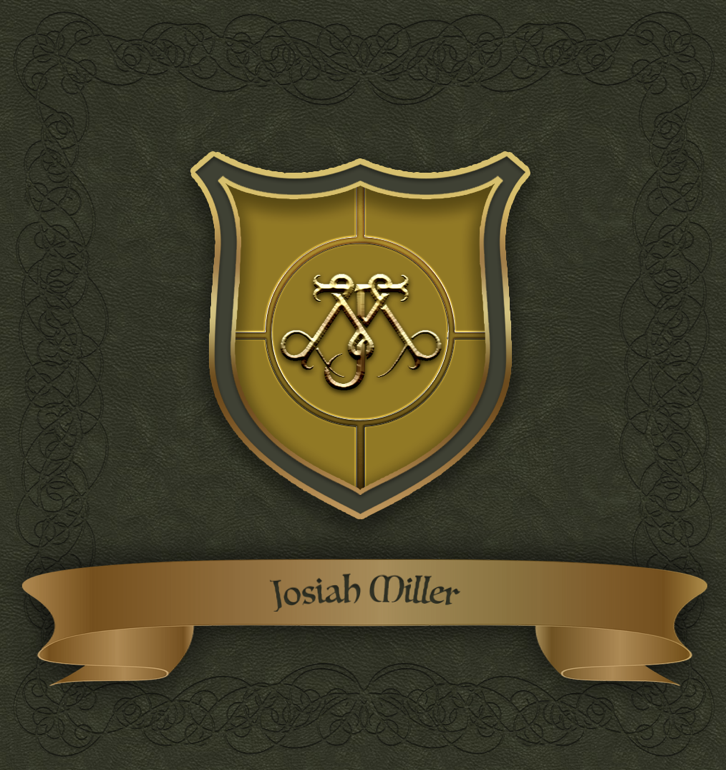 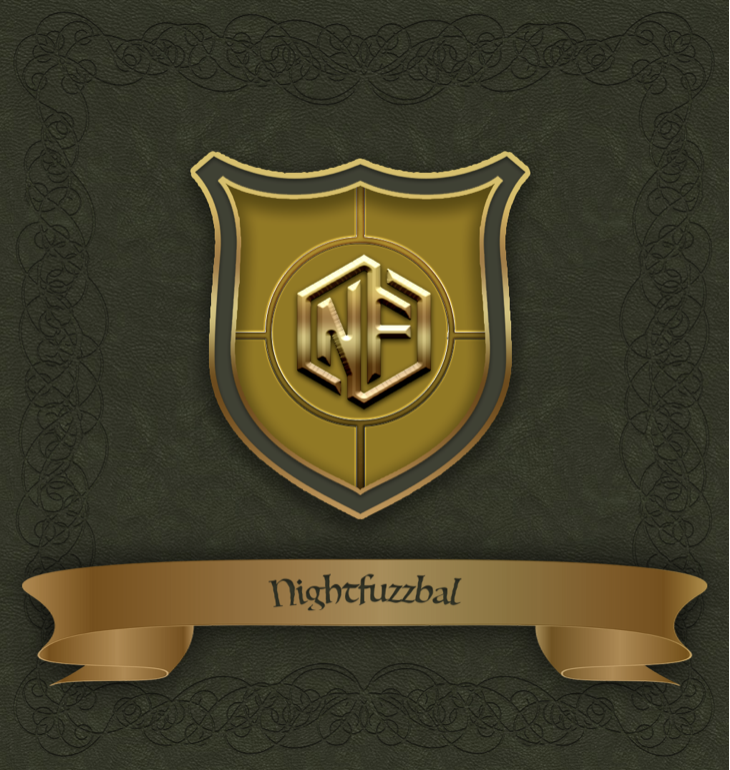 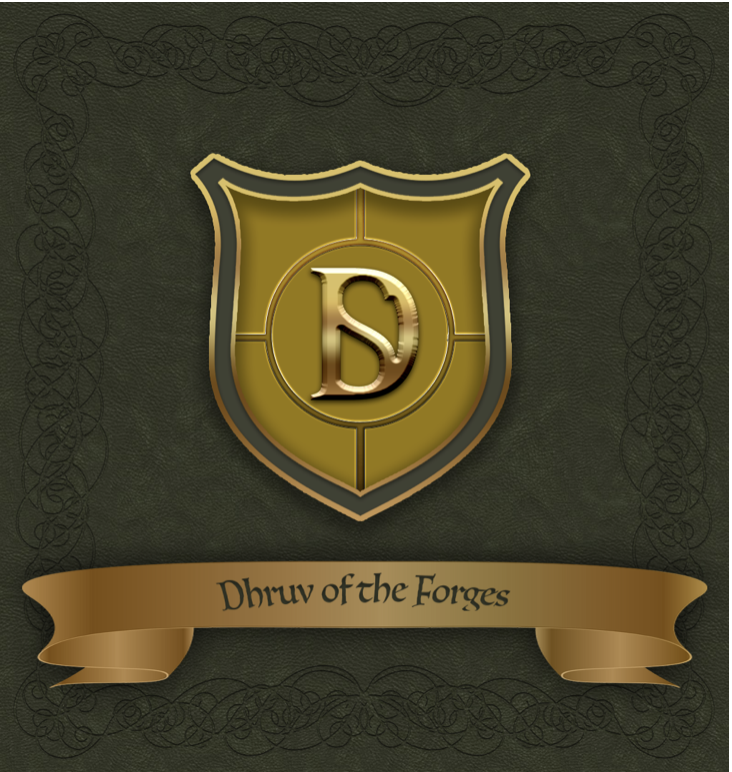 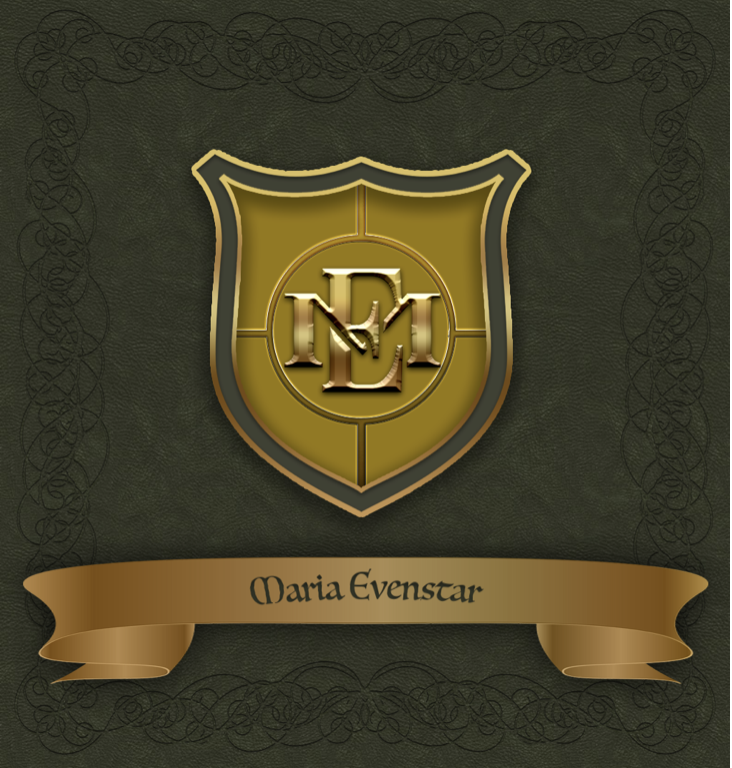 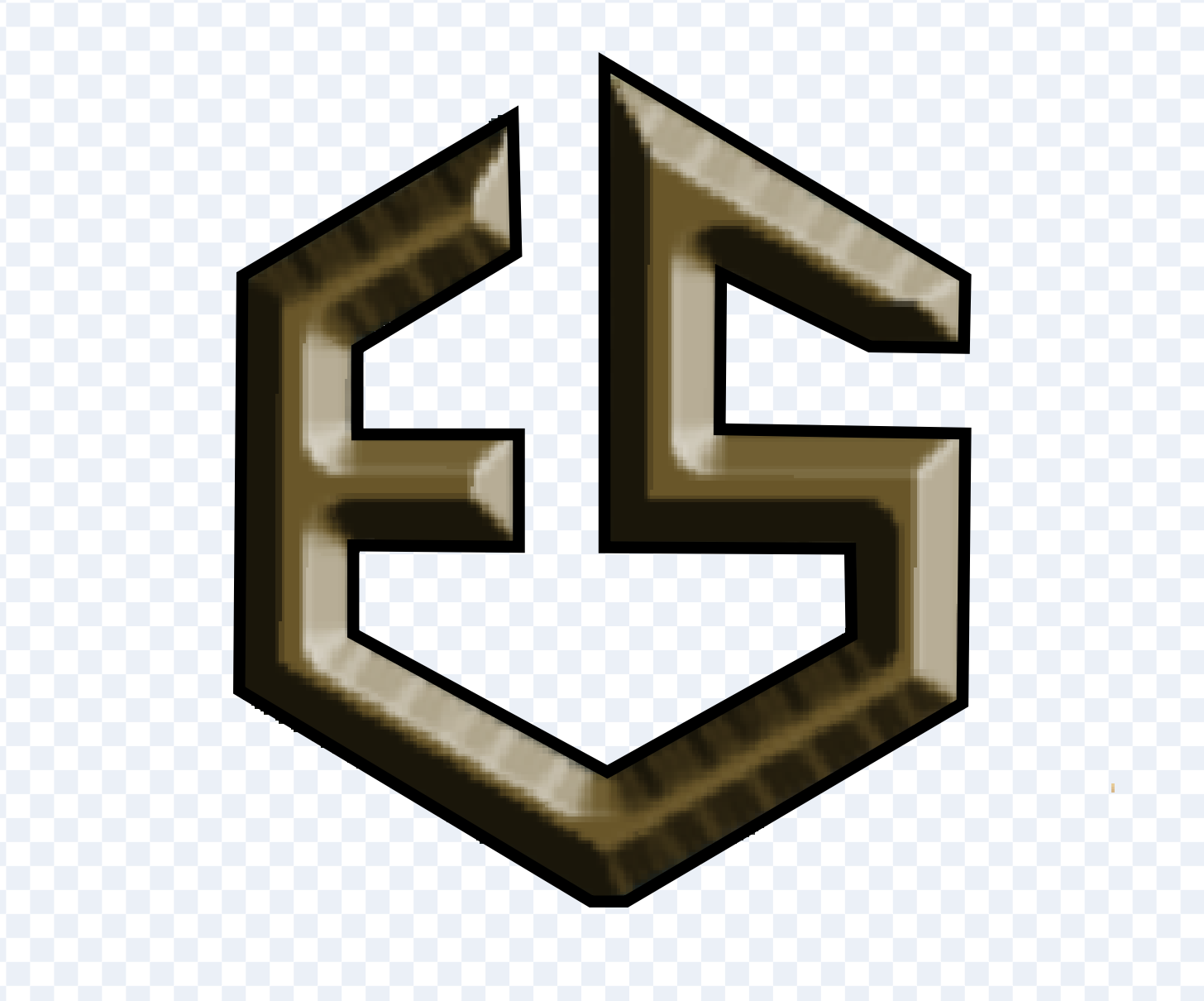 Thorin
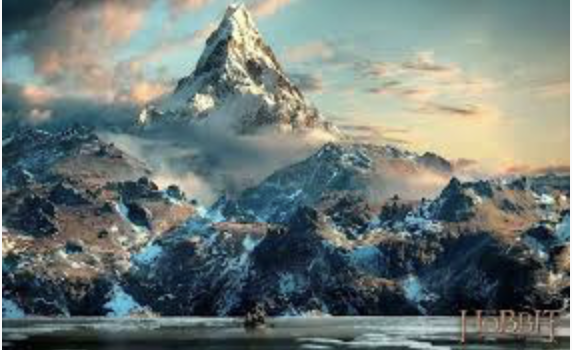 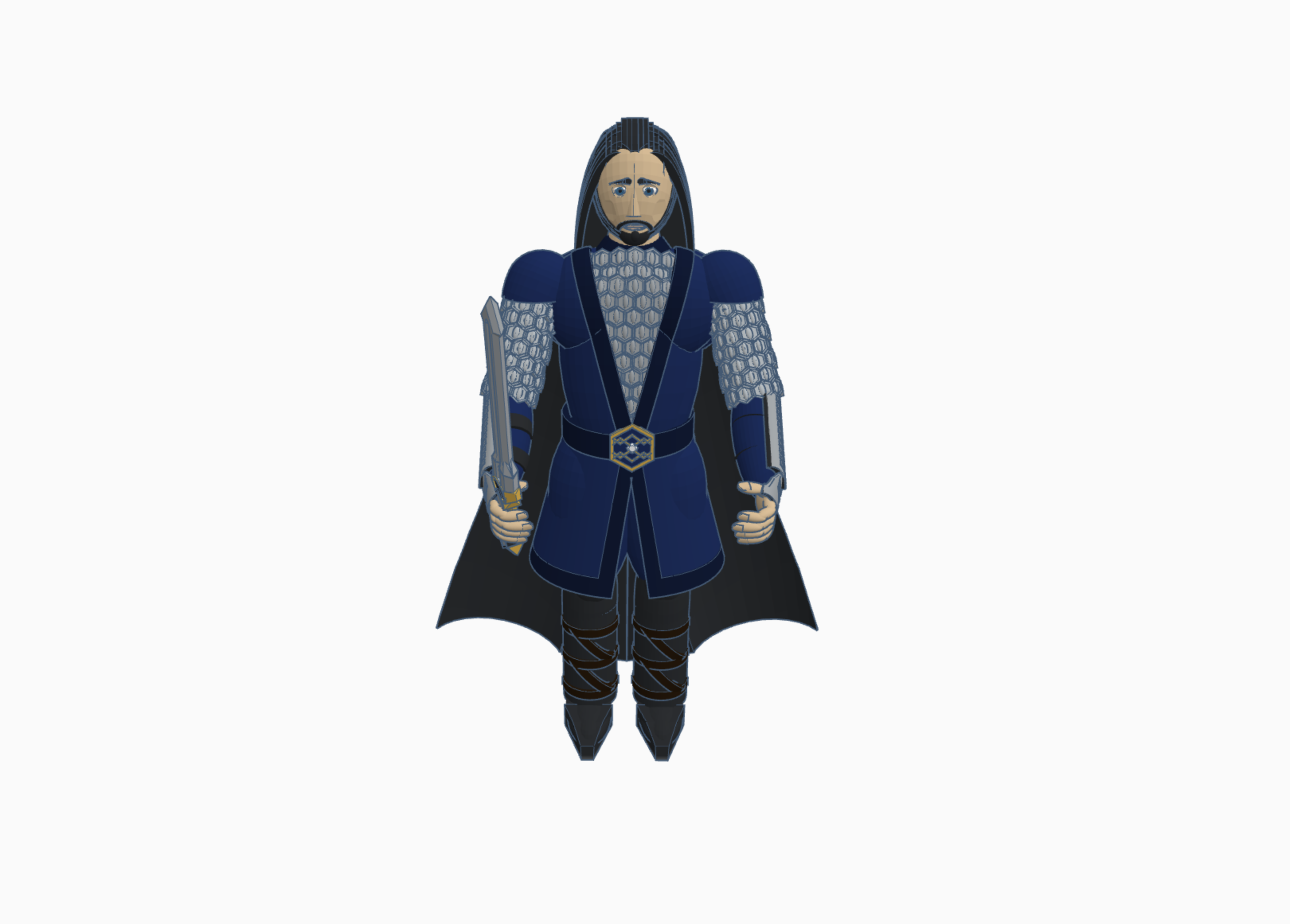 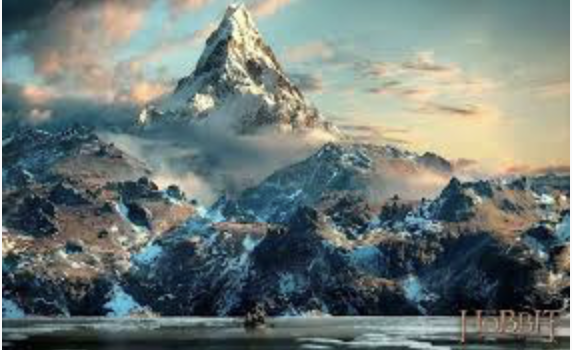 Dain
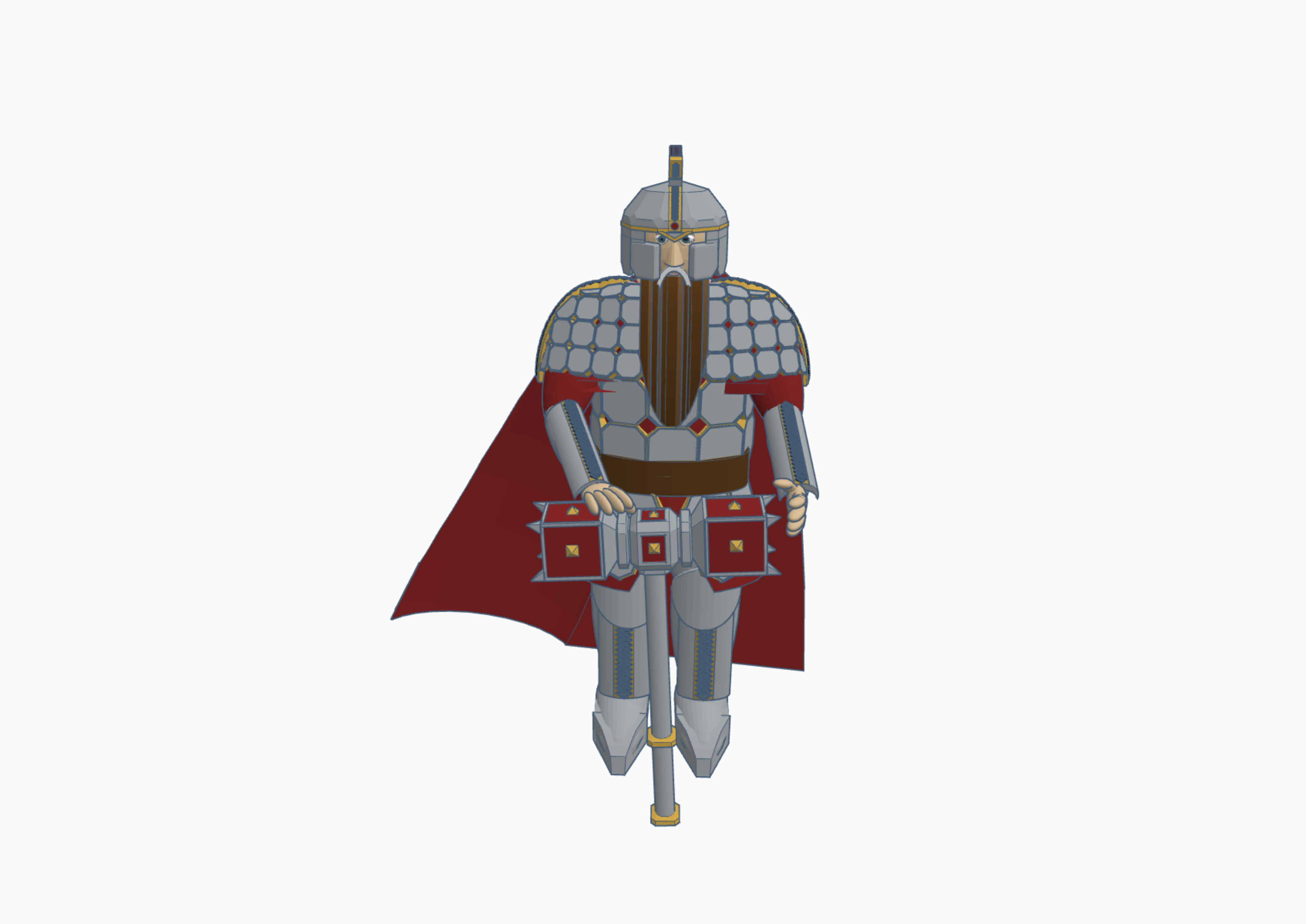 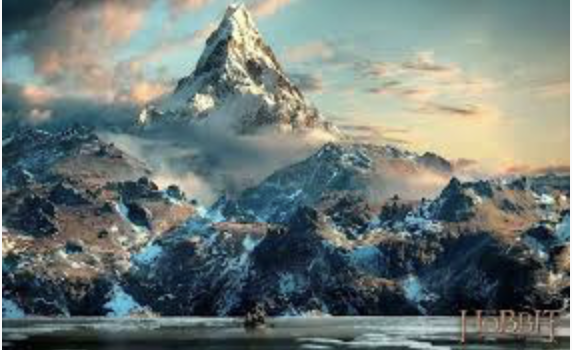 Fili
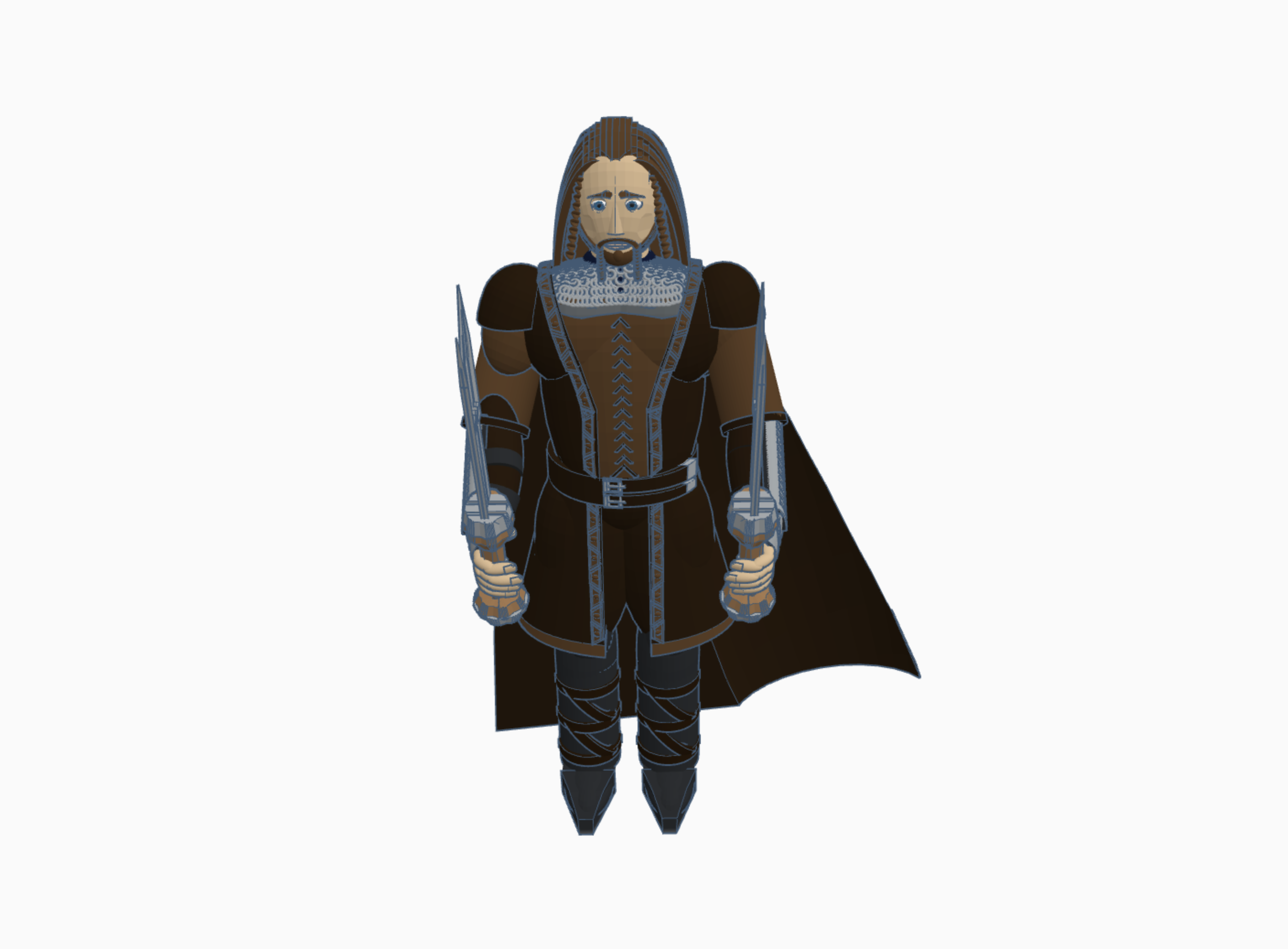 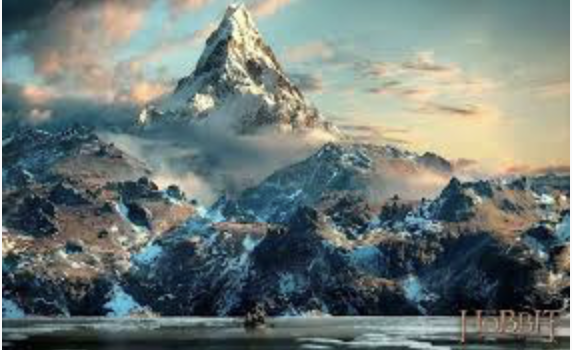 Dwalin
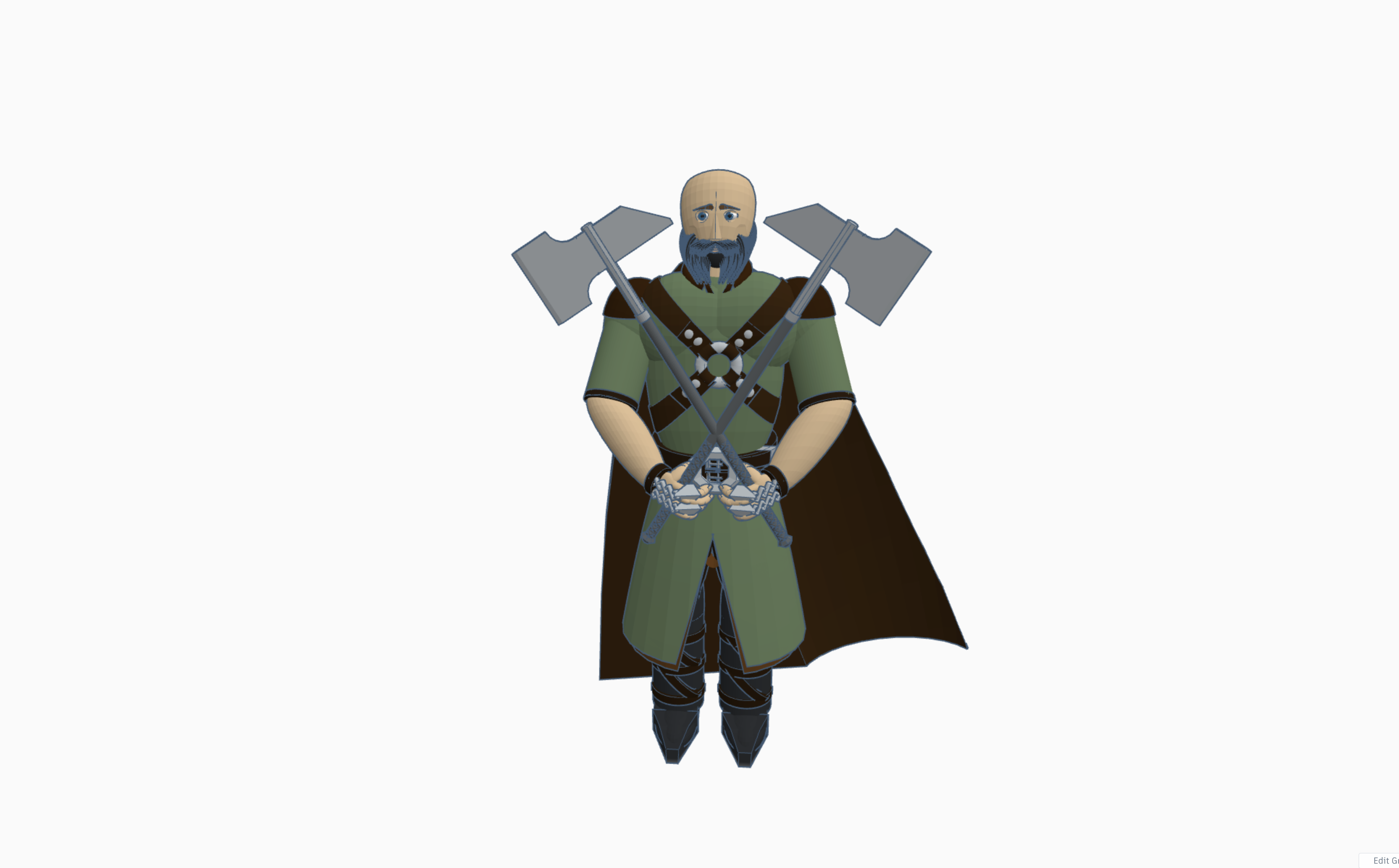 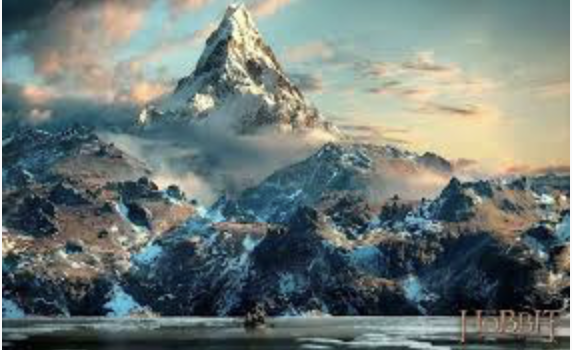 Bombur
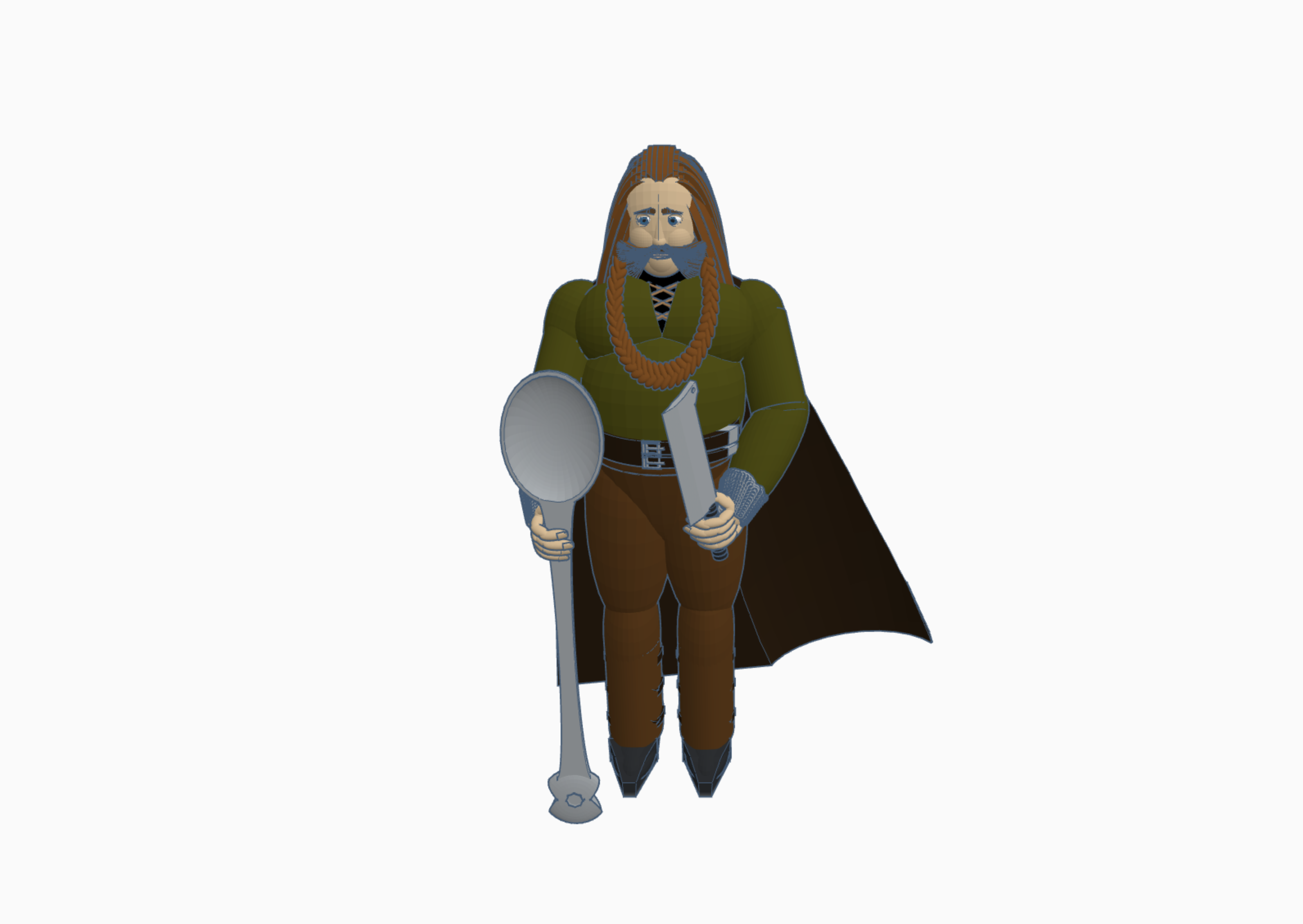 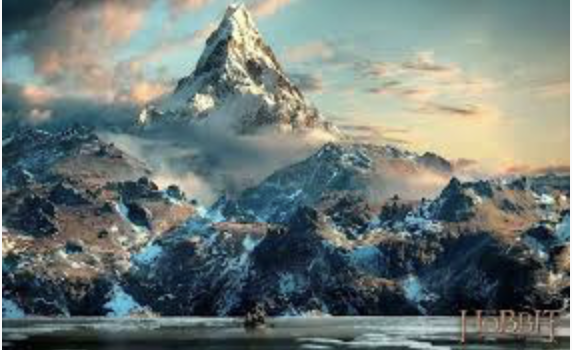 Gimli
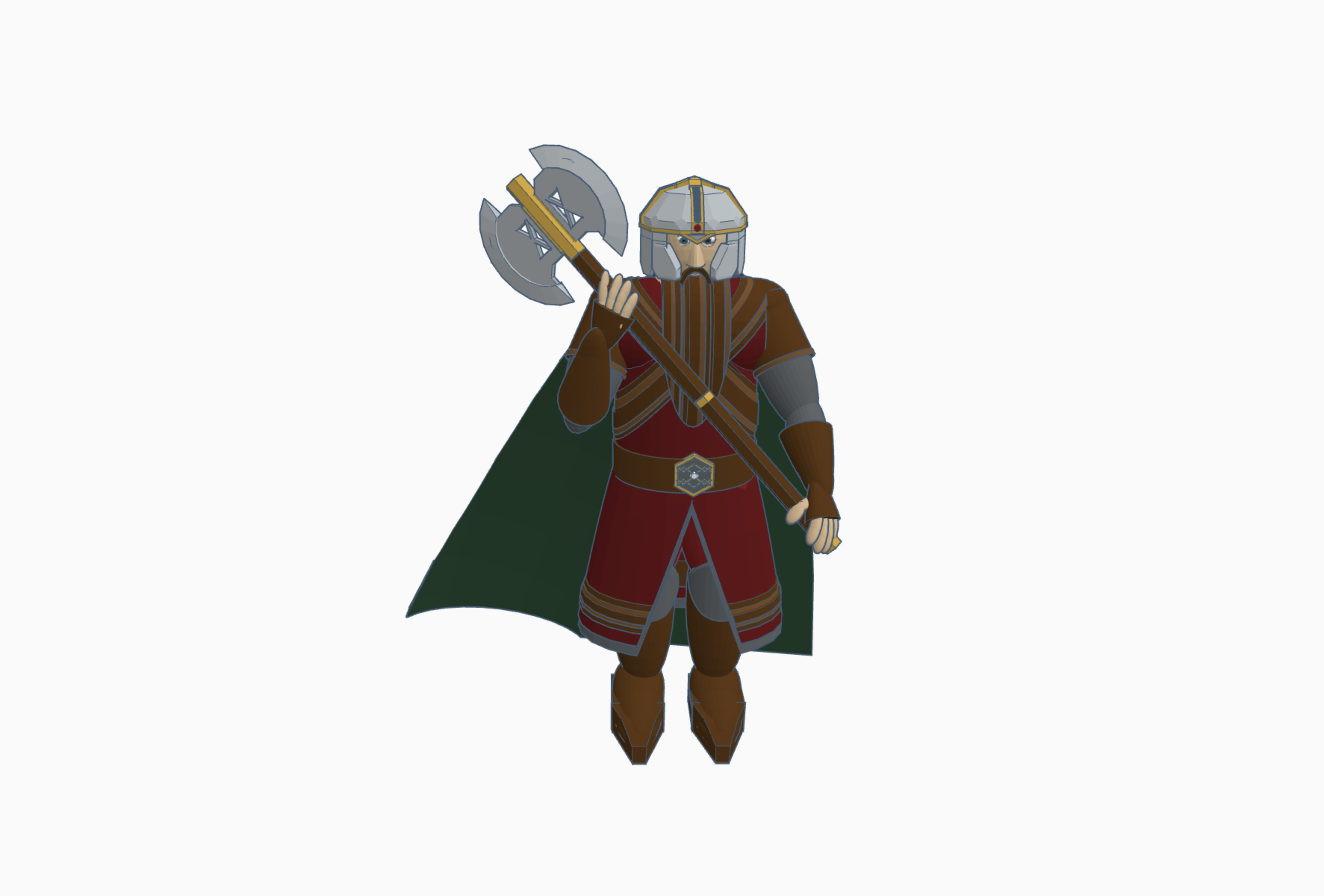